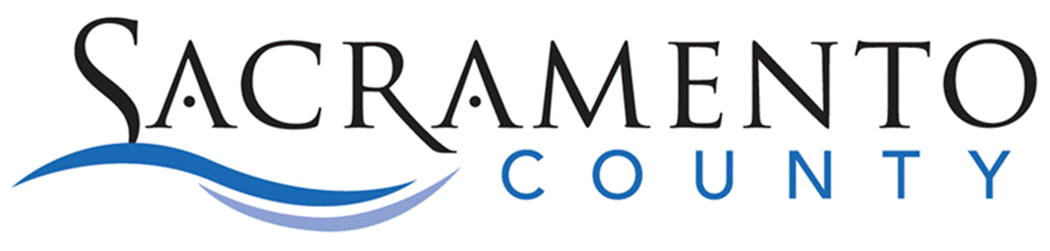 Methamphetamine Coalition
Department of Health Services
Division of Behavioral Health

 


Lori Miller, LCSW | Division Manager
Substance Use Prevention and Treatment Services
.
Acknowledgements:National Treatment Court monthMental health awareness monthnational prevention week may 12-18National fentanyl awareness day , may 7
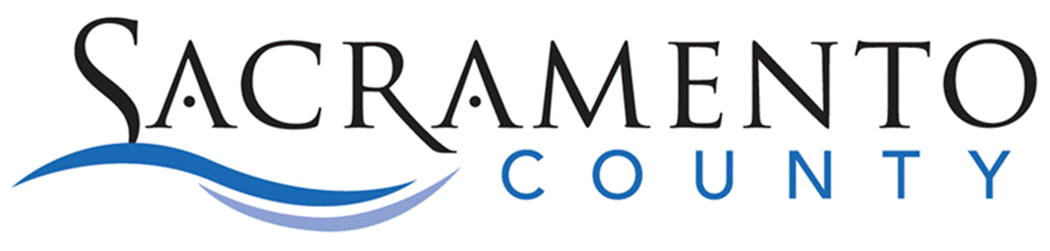 2
Methamphetamine Awareness
Meth continues to be a serious drug threat to Sacramento County
Forgotten Killer
Underemphasized, Overshadowed
Arrests Alone Cannot Solve This Problem

500 people each day try meth for the first time - SAMHSA

.
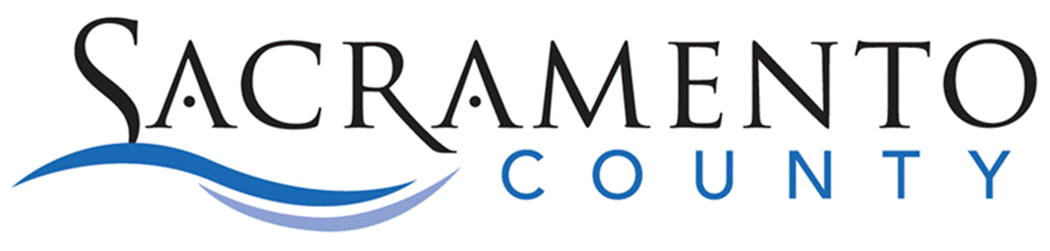 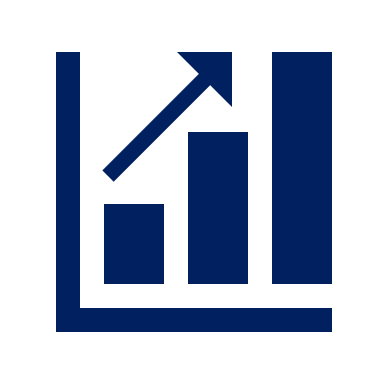 Meth Intoxication Deaths
within Sacramento County
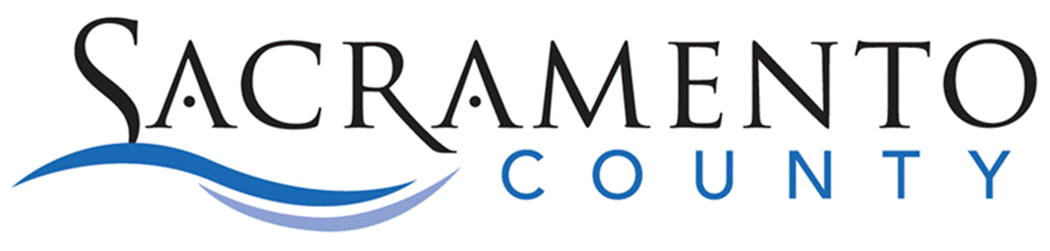 Source: Sacramento County Coroner’s Office
What’s new?
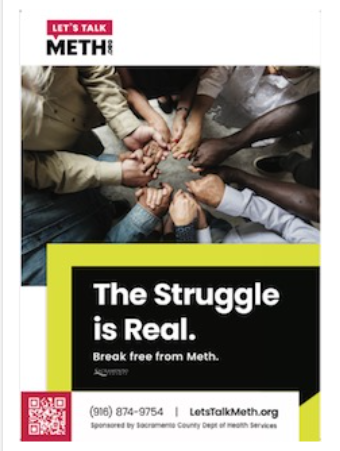 Methamphetamine 
Handouts 
Available

SaferSacramento.com
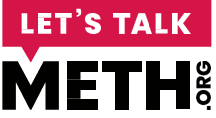 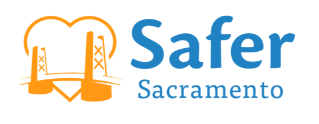 Meth Blog 
Meth Page
Videos
6
New Fentanyl blog launch
New documentary blog series, The Ripple Effect, produced for Safer Sacramento, as part of their National Fentanyl Awareness Day outreach campaign. 

This new series integrates fact-based research and multimedia content to bring personal perspectives and expert testimony to the forefront.

The new series sheds light on the harrowing reality of the fentanyl crisis in the U.S. and its impact on Sacramento County. Each installment delves deep into the multifaceted aspects of this epidemic, exploring its origins, impact on families and the community, and the relentless efforts to combat this crisis.

Read Part 1: Illicit Fentanyl’s Origin Story at www.safersacramento.com/blog/illicit-fentanyls-origin-story.
.
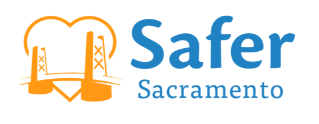 www.safersacramento.com
PartnershipAdult Correctional HealthSubstance use prevention and treatmentjail Inmate tablet projectsubstance use resourcesmental health resourcesfentanyl education and awareness
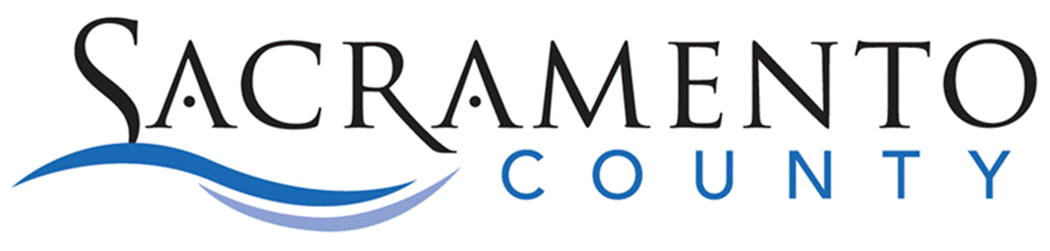 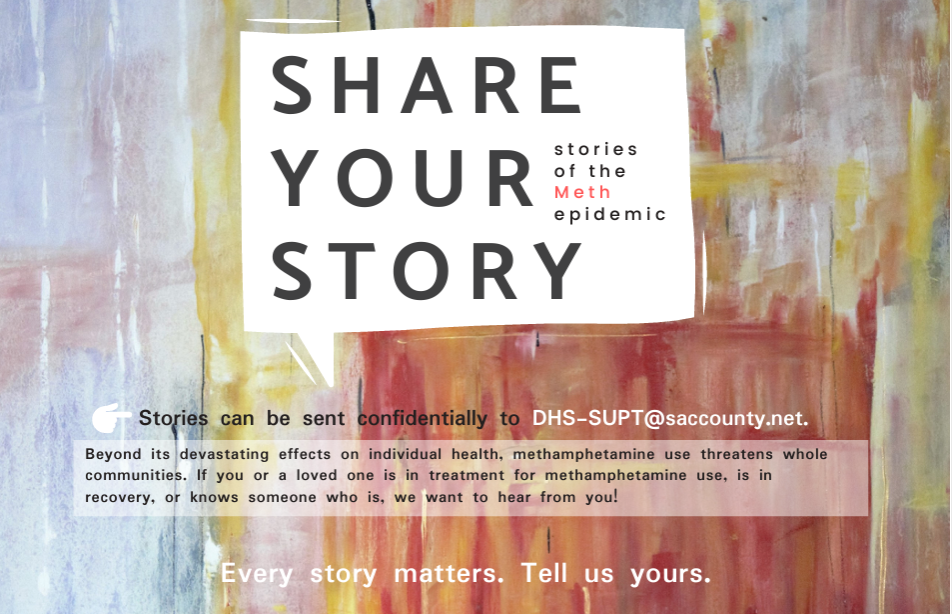 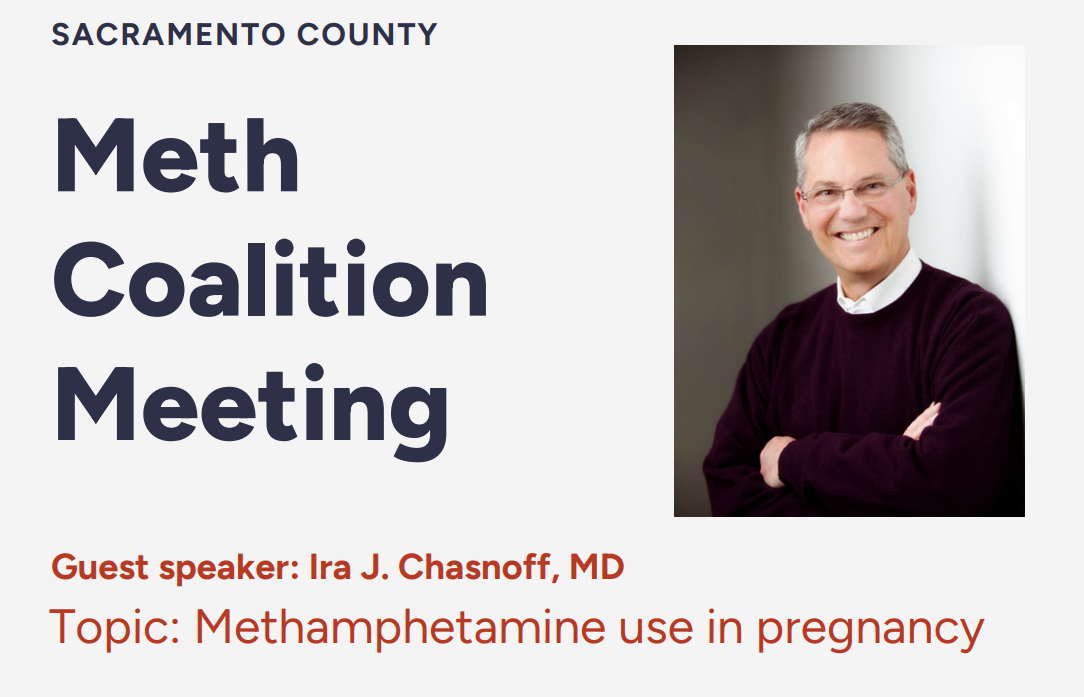 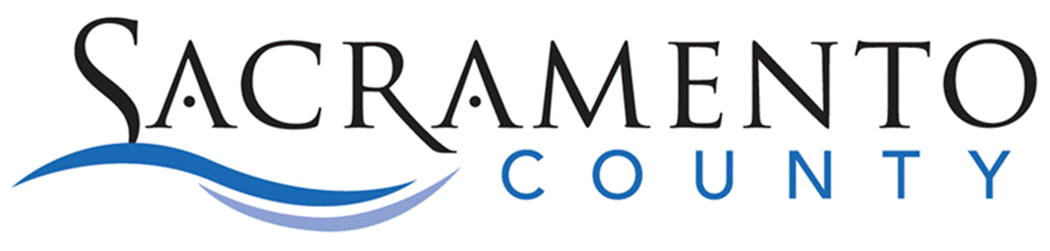 Probation Department

Department of Child, Family and Adult Services

High Intensity Drug Trafficking Agency 

US Attorney’s Office

Sacramento County Coroner’s Office
Addressing Meth Through Partnerships Thank you!

Alcohol and Drug Advisory Board
Criminal Justice Reform Committee

Community-Based Providers

Law Enforcement:  Police Departments

Sacramento Sheriff’s Office

Sacramento Superior Court
Public Defender, District Attorney
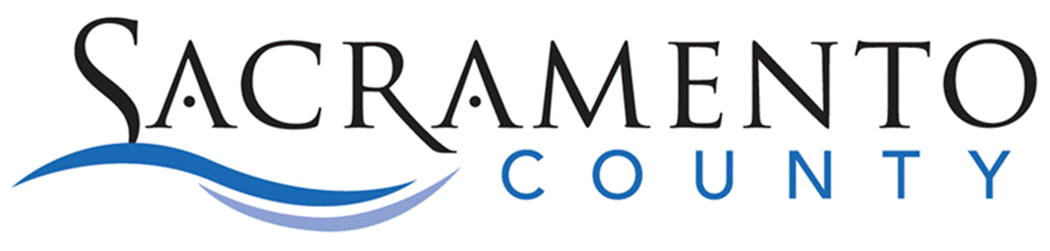 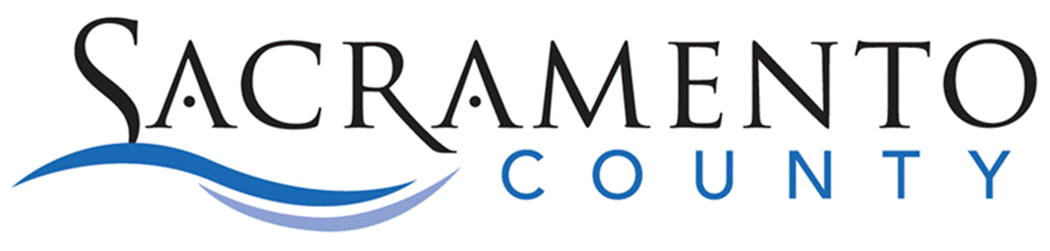 questions
Lori Miller, LCSW | Division Manager
Substance use prevention and treatment services
Division of behavioral health
Department of health services
millerlori@saccounty.gov
916-875-2046